【令和7年度伴走支援型観光地域力強化推進事業申請書】
応募団体名：〇〇観光協会（事業名：〇〇町活性化事業）
応募年数：〇年目（R7年度）
赤字部分は、サンプルです。各自で変更のうえ必要事項を記載願います。
2025年4月21日（月）15:00までに、所定の電子フォームで申請願います。
■事業計画
1
赤字部分はサンプルです
各項目に必要事項を記載後は削除願います。
【R7年度事業計画】
計画の概要
■自由記載（上記で記載内容が足りない場合は、以下の余白を活用し記載願います）
2
赤字部分はサンプルです
各項目に必要事項を記載後は削除願います。
【R7年度事業計画】
SWOT分析
SWOT分析
強み（Strength）
都市と自然が身近にある。
〇〇、〇〇を代表する観光都市としての高いブランド力
道内で産出される「食」の集積（食の魅力）
道内周遊の拠点としての機能。
圏域内での宿泊施設のキャパシティ（集客力の高い大規模イベント）
夏の涼しさ（梅雨がない）
弱み（Weakness）
夏季と冬季の繁閑差が大きい。（冬季は閑散期）
付加価値の高いコンテンツ（商品、体験等）が少ない。
二次交通の満足度が低い。
定番コンテンツやイベントがマンネリ化
観光施設の老朽化（団体から個人への対応遅れ）
ガイドなど観光人材が不足
マーケティング調査、分析が不十分
機会（Opportunity）
北海道新幹線札幌延伸（2030年度開通予定）、丘珠空港滑走路
　延長（予定）、新千歳空港の機能強化など
圏域内７市町村を跨ぐ〇〇圏連絡道路（自動車専用道）が
　2027年度に全通し、新たな観光モデルルートの形成が実現。
（観光入込客数の少ない地域へのアクセスが容易）
札幌都心部再開発が活発化（拠点周遊のインフラ（宿泊、ショッピング）が整備）
デジタル技術の発達（DXの推進）
脅威（Threat）
国内観光市場の縮小（人口減少）　
コロナを経た観光ニーズの変化（新しい観光スタイル）
観光事業者の経営体力（コロナの影響）
自然災害、気候変動、新たな感染症への対応
国内他地域との競争（ＤＭＯによるマネジメント）
■方向性の整理
■観光の「質」の向上（消費単価増、域内調達率増）、観光客数の確保による観光GDP、経済波及効果の増大
　■観光客の満足度向上による更なる誘客（口コミ）、リピーター確保
　■持続可能な観光地域づくりの推進
3
【R7年度事業計画】
赤字部分はサンプルです
各項目に必要事項を記載後は削除願います。
効　果
地域の現状
解消すべき重要な課題
「稼ぐ観光」実現のためのテーマ（要素）
観光資源の認知獲得ができていない〇市町村内の観光資源のうち、観光入込客数が多い〇〇市・〇〇市・〇〇市以外の市町村にある魅力的な観光資源があまり認知されていない

二次交通など、利便性の低さ拠点となる駅やバスターミナルからの二次交通等が脆弱である。また、二次交通に係る情報発信不足等により、魅力ある観光地への訪問機会の喪失につながっているため、二次交通の情報発信の仕組みづくりが必要とされている

観光地域マーケティングの推進体制が整備できていない①・②の改善に向けて、認知促進のための情報発信等、マーケティングの強化や、二次交通の利便性見直しに向けて必要となる有効なデータが取得できておらず、活用する体制も整っていない
①周遊を促す仕組みを強化し、計画の対象となる〇市町村のうち、〇〇市・〇〇市・〇〇市以外の市町村にも観光客が訪れるよう、対象エリア内の周遊が促進されることで地域としての観光消費額の引上げ（=KGI）を図る。
②活用できるデータの種類や分析・活用体制を強化し、取得・分析した結果に基づきデータマーケティング等を推進し更に地域の活性化を図っていく。
③最終的に、今回の取組みを、北海道モデルとして同様の課題（周遊が進まない）を抱える、道内他地域にも横展開を図っていきたい。
〇〇連携中枢都市圏は構成市町村間で、観光入込客数に偏りがある。地域間偏差をなくすため、地域マーケティングを推進していきたいが、機構自体が２０１９年に発足・始動してまだ間もない機関であることや、〇〇の市町村は、北海道の３つの総合出先機関（〇〇、〇〇、〇〇）に跨っていることから、圏域の来訪者に関するデータの蓄積・共有等が出来ていない。
期待される効果（定性）
対顧客
圏域内の施設情報がタイムリーに得られる
周遊・消費に応じてインセンティブが得られる
訪問客の宿泊・回遊・消費のデータを顧客IDごとに把握し、データとして蓄積、分析することで、効率的な集客・マーケティングや、より顧客のニーズに沿った情報提供を行うことで、顧客満足度向上、集客コストの低減を実現できる。
自治体や事業者が圏域内全体のデータを把握することで、自地域及び広域の打ち手（二次交通の見直し、体験プロダクト造成、プロモーション等）の精度を向上させるほか、データに基づき効率的な意思決定プロセスを実現する。（観光地のデータドリブン経営の実践）
自治体
＆事業者
4
赤字部分（円グラフ）はサンプルです
各項目に必要事項を記載後は削除願います。
【R7年度事業計画】
ターゲット
推進体制
■実施主体：北海道観光機構
　構成員：〇〇連携中枢都市圏（事務局：〇〇市まちづくり政策局）
　〇〇市、〇〇町、〇〇村、〇〇市、〇〇市、〇〇町、〇〇町、〇〇市、〇〇市、〇〇市、〇〇市、〇〇市
■道外観光客の居住地分布
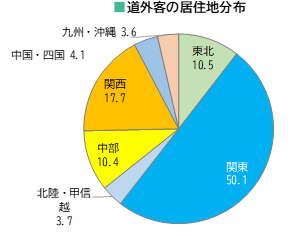 5
【R7年度事業計画】
目標と成果指標（KPI）
赤字部分はサンプルです
各項目に必要事項を記載後は削除願います。
注：地域単独枠・広域連携枠のチャレンジ枠で応募される方は、3年後（2028年2月末）の目標値、成長率の記載は不要です。
6
【R7年度事業計画】
【継続事業のみ記載】
R6年度の事業実施内容
（目標、成果指標に係る内容を記載）
①〇〇連携中枢都市圏での事業実施の検証
　〇〇県〇〇地区視察（先進地）

②ベンダー（システム開発業者）との
　実証に向けての協議

③関係自治体との意見交換

④総務省への事業実施に向けた確認作業
〇〇〇
〇〇〇
赤字部分は、サンプルです。各自で変更のうえ必要事項を記載願います。
令和５年度・令和６年度の継続事業（２年目・3年目）として応募される団体は、必ず前年度の事業実施内容、実績結果を記載願います。
R7年度新規事業として、応募される団体は、本スライドを削除のうえ、申請作業を進めてください。
各項目に必要事項を記載後は削除願います。
7
【R7年度事業計画】
赤字部分はサンプルです
各項目に必要事項を記載後は削除願います。
全体スケジュール(年間計画）
現状把握
課題洗い出し
システム運用（電子ギフト）開始
電子ギフト開発
関係者協議
実績把握（月次で分析）、次年度に向け関係者協議
告知ツール制作
加盟店開拓（募集）、10％キャッシュバックキャンペーン（9月以降）
HPランディングページ立ち上げ（更新）
HPランディングページ構築
SNS広告配信
8
【R7年度事業計画】
赤字部分はサンプルです
各項目に必要事項を記載後は削除願います。
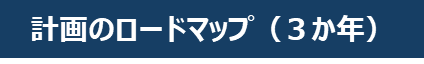 全体像構想共有、具現化
実証運用
実証運用フェーズ2
本格稼働
目標350店舗
目標700店舗
目標500店舗
データ分析
データ分析
データ分析
改善検討
改善検討
関係者間協議、情報共有（成功事例）、販促キャンペーン参画募集
〇〇県〇〇地区
〇〇県〇〇地区
近隣広域自治体での横展開の検証
自走化に向けた関係者協議
自走化に向けた関係者協議
自走化に向けた予算措置
9
【R7年度事業計画】
赤字部分はサンプルです
各項目に必要事項を記載後は削除願います。
自走化のポイント
10
【R7年度事業計画】
■事業計画（総括表）
ビジョン
・旅行者、事業者、道民のそれぞれが恩恵を受ける、好循環が生まれるまち　(=北海道における観光先進モデル)
赤字部分はサンプルです
各項目に必要事項を記載後は削除願います。
・「選ばれる」　「また来たくなる」：何度来ても満足できる観光地へ…
・「応援したくなる」：道民、日本国民、世界から愛される北海道に成長させる。
・「住みたくなる」：観光を通して北海道の魅力を体感し、移住・定住で活性化に繋げる。
コンセプト
ターゲット
・道外客（首都圏、関西圏の富裕層、ファミリー層（現役世代））
具体的取組
施策の方向性
課　題
・デジタルツールを活用し、観光客の属性、行動、嗜好などを把握、圏内での滞在中の行動変容を促し、周遊促進を促す
データ利活用
・観光客(特に富裕層)へのソリューション利用促進（消費動向・行動分析）
〇〇市や〇〇町、〇〇村など都市型観光地に道外からの観光客が集中し、都市圏内での地域偏在が顕著
・有識者による地域視察
・パーク＆ライドの推進とAIデマンドバスの運行実証
・観光型Maasの実証
連携の強化
・座組の形成、啓蒙活動
・新たな周遊ルートの創出
・二次交通の実証運行
都市圏の交通連携が弱い
・二次交通の弱さ
・周遊ルートの未確立
・インフラ（道路）の未整備
・SNS（LINE）、アプリでの旅マエ、旅ナカでの発信・HPでの発信（取材含む）
・メデイアへの露出
観光客が認識できてないない観光コンテンツが多くある
PRの強化
・モデルコースの提案
・口コミの共有など
・インフルエンサー招聘
11
【R7年度事業計画】
事業予算書（Excelデータ）をコピーし、本スライドに貼り付け（C＆P）て提出してください。
事業予算書貼り付け後は、削除願います。
事業予算書
12